LO STALINISMO IN UNIONE SOVIETICA
Dopo la Rivoluzione
La Russia sovietica uscì distrutta dalla prima guerra mondiale e dalla guerra civile tra “rossi” rivoluzionari e “bianchi” controrivoluzionari

Drammatica situazione economica
La “Nuova politica economica”
Lenin adotta una nuova politica economica “NEP”, per evitare rivolte dei contadini 
Fine delle requisizioni di generi alimentari
Reintroduzione del mercato (scambi in moneta): i contadini sono autorizzati a vendere i loro prodotti

La nuova politica non evita una gravissima carestia nel 1920-1921
Come funziona la NEP?
È un’economia mista: stato + mercato
Lo stato ha il monopolio del commercio estero ma all’interno del paese funziona il commercio privato
Le banche, i trasporti e le grandi industrie sono controllate dallo stato 
Le piccole imprese, le cooperative, il piccolo commercio sono incoraggiati
Risultati
Crescita demografica
Emerge uno strato di piccoli imprenditori, soprattutto nelle campagne: i kulaki
I kulaki erano non tanto ma un po’ più ricchi della massa dei contadini 
I kulaki saranno accusati dal successore di Lenin, Stalin di essere “nemici del comunismo”
Un paese arretrato
Alla morte di Lenin (1924) l’Unione sovietica è un paese ancora agricolo (i contadini sono l’86% della popolazione) 
L’agricoltura è arretrata, quasi arcaica: non c’è quasi commercializzazione dei prodotti 
I contadini sono in generale poverissimi, l’analfabetismo riguarda la quasi totalità della popolazione
Organizzazione dello Stato
Nel 1922 si costituisce l’Unione delle Repubbliche socialiste sovietiche (URSS)
Aderiscono: Russia, Bielorussia, Ucraina e le regioni caucasiche e asiatiche dell’ex impero zarista
L’URSS è uno stato federale ma fortemente centralizzato: le repubbliche hanno poca autonomia
URSS, 22.000.000 di km quadrati
Un mosaico di nazionalità
Il partito comunista alla morte di Lenin
Con Lenin si crea un’enorme amministrazione statale, perché lo Stato è chiamato a svolgere tutta una serie di funzioni di gestione dell’economia
Il partito comunista è sempre più identificato con lo Stato e occupa ogni spazio nell’amministrazione: si forma una enorme burocrazia di funzionari di partito
Lotte interne al partito comunista
La sinistra del partito è guidata da Lev Trockij, che ha comandato l’Armata rossa durante la guerra civile
Suoi obiettivi sono: portare la rivoluzione in Europa e industrializzare il Paese

Un vasto gruppo di dirigenti vuole invece consolidare il comunismo in URSS: tra questi emerge la figura di Iosif Stalin, georgiano
Trotsky                      Stalin
Stalin
Assume il controllo del partito, rafforza l’autoritarismo: gli esponenti della sinistra del partito sono espulsi
Cambio della politica economica, con due obiettivi:
Collettivizzare completamente le campagne
Industrializzare il paese
Un modello economico nuovo
Gestione completamente centralizzata dell’economia

Pianificazione dell’economia: “piani quinquennali”, che impongono ritmi frenetici di produzione in base agli obiettivi decisi dal centro
Industrializzazione
Tra il 1928 e il 1932 – piena crisi economica in Occidente – la produzione industriale in URSS raddoppia
Industria pesante: siderurgia, macchinari, elettricità 
Gigantismo delle nuove fabbriche
Intere città e regioni industriali furono create ex novo
URSS terza potenza industriale
Nel 1939 l’URSS è già diventata la terza potenza industriale mondiale, dopo Stati Uniti e Germania
Collettivizzazione forzata delle campagne
Migrazioni interne e urbanizzazione, masse di contadini lasciano le campagne

Il tessuto sociale del paese viene sconvolto dalla collettivizzazione forzata delle campagne, compiuta con la violenza: i kulaki sono le vittime principali di questa azione (30% deportati e imprigionati)
Drammatiche conseguenze
Gli effetti economici sono disastrosi: le nuove aziende agricole dello stato sono completamente inefficienti, i contadini riducono le semine e si vedono requisiti i prodotti
Carestia nei primi anni trenta: milioni di morti (stime, non abbiamo dati certi)
Uno stato onnipotente
La costruzione di uno stato di polizia: la polizia politica reprime ogni minima opposizione 
Lo stato sovietico viene definito da alcuni dirigenti comunisti “Leviatano”: un potere fuori controllo
Espulsioni nel partito comunista. Il partito è controllato completamente da Stalin. Chi reagisce viene accusato di essere “nemico del comunismo”
La fase del “terrore” (anni trenta)
I massimi dirigenti del partito furono processati e condannati a morte

Tutta la vecchia guardia del partito bolscevico fu uccisa, così come i vertici dell’Armata rossa, metà degli ufficiali, praticamente tutte le élite delle repubbliche non russe, scienziati e intellettuali
L’eliminazione dei dirigenti del partito
Casa di Trotsky (Città del Messico)
Gulag
Campi di prigionia e lavoro forzato, in cui furono deportate milioni di persone arrestate per motivi politici 

I campi si trovavano in zone isolate e remote, per esempio nelle regioni della Siberia

Stime di quasi tre milioni di morti per le condizioni estreme, freddo, fame, detenuti sottoalimentati costretti a lavori pesanti (nelle miniere, nella costruzione di strade e infrastrutture)
Lavori forzati nei Gulag
Propaganda e culto della personalità
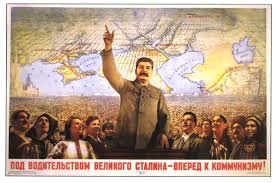 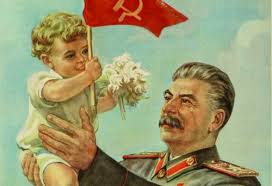 Politica estera
Normalizzazione delle relazioni internazionali negli anni venti

L’Urss si propone come guida dell’ “Internazionale comunista”, l’organizzazione internazionale che dal 1919 al 1943 riunì i partiti comunisti, con lo scopo di diffondere la rivoluzione a livello mondiale
Urss e partiti comunisti
Anni 20. I partiti socialdemocratici dei paesi occidentali sono considerati nemici della rivoluzione e della classe operaia, perché agendo dentro i parlamenti frenano lo sviluppo rivoluzionario

Anni 30. di fronte all’aggressività della Germania di Hitler e del Giappone, Stalin cambia e propone alleanze antifasciste nei paesi occidentali: nascono i “Fronti popolari” (coalizioni tra comunisti e socialisti)
Nuovo cambio di rotta
1939: patto Molotov-Ribbentrop di non aggressione tra l’URSS la Germania di Hitler 

Spartizione della Polonia

Nel 1941, la Germania invade comunque l’URSS
Interpretazioni dello “stalinismo”
Dopo la morte di Stalin (1953) i dirigenti comunisti denunciarono i suoi crimini, per distinguere il comunismo dallo stalinismo 

Fuori dall’URSS, il regime fu studiato alla luce degli studi sul totalitarismo, come dittatura fondata su terrore 

Altri studiosi hanno sottolineato che lo stalinismo fu un regime personalistico, frutto dell’azione di un solo uomo
Totalitarismo e terrore di massa
Lo stalinismo venne assimilato al nazismo, per il rapporto tra le masse e il capo assoluto e per i livelli raggiunti dalla repressione 

Terrore di massa: nel biennio 1937-38, 700.000 condanne a morte eseguite; milioni di persone furono condannate e deportate nei GULAG, dove la mortalità era altissima